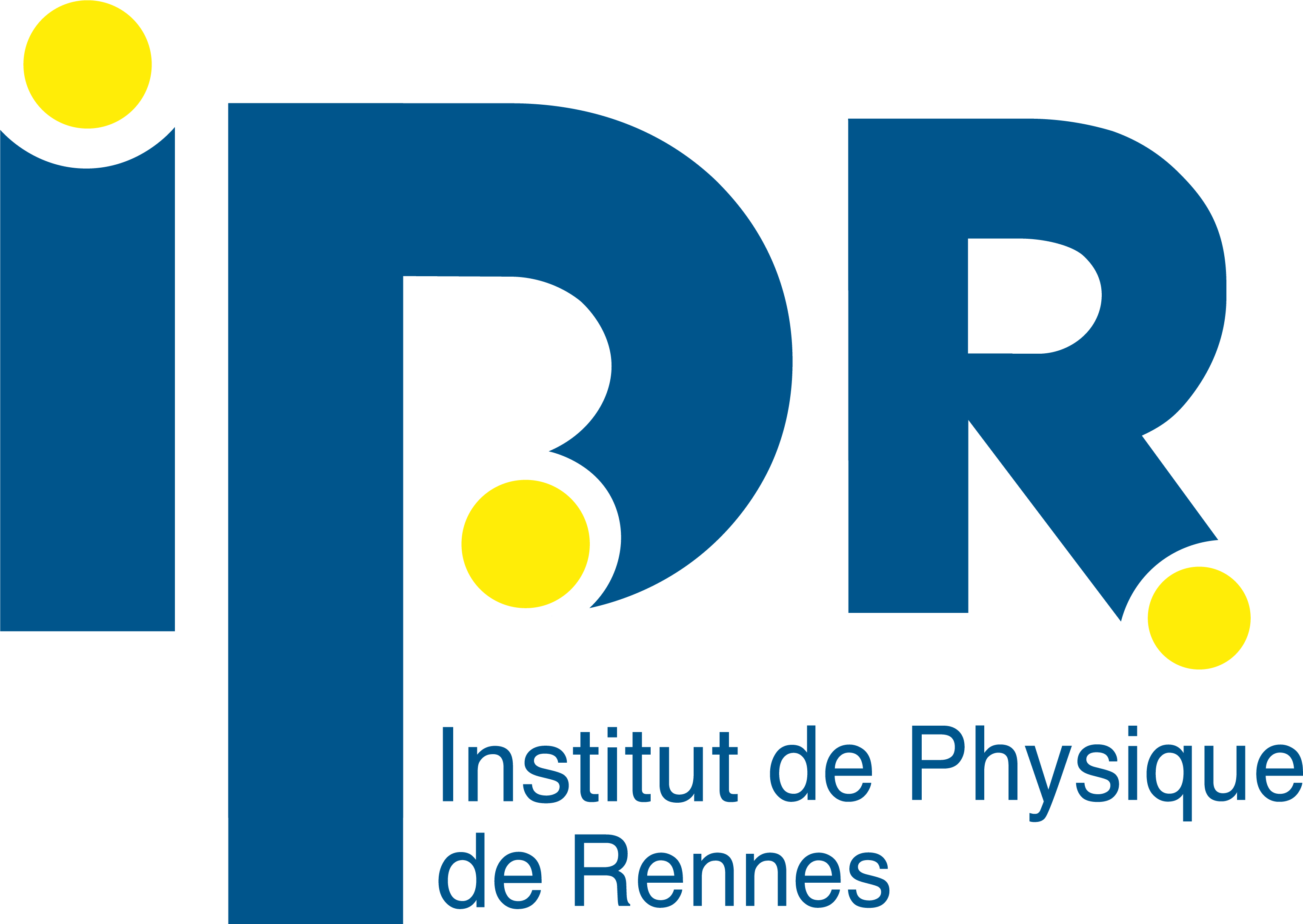 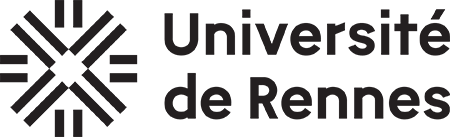 Gaz granulaire en microgravité
Rawad  SADAH
1ère année de thèse

Université de Rennes 
Institut de Physique de Rennes/ Milieux Divisés
Encadrants:
Dr A.VALANCE     et     Dr R.DELANNAY
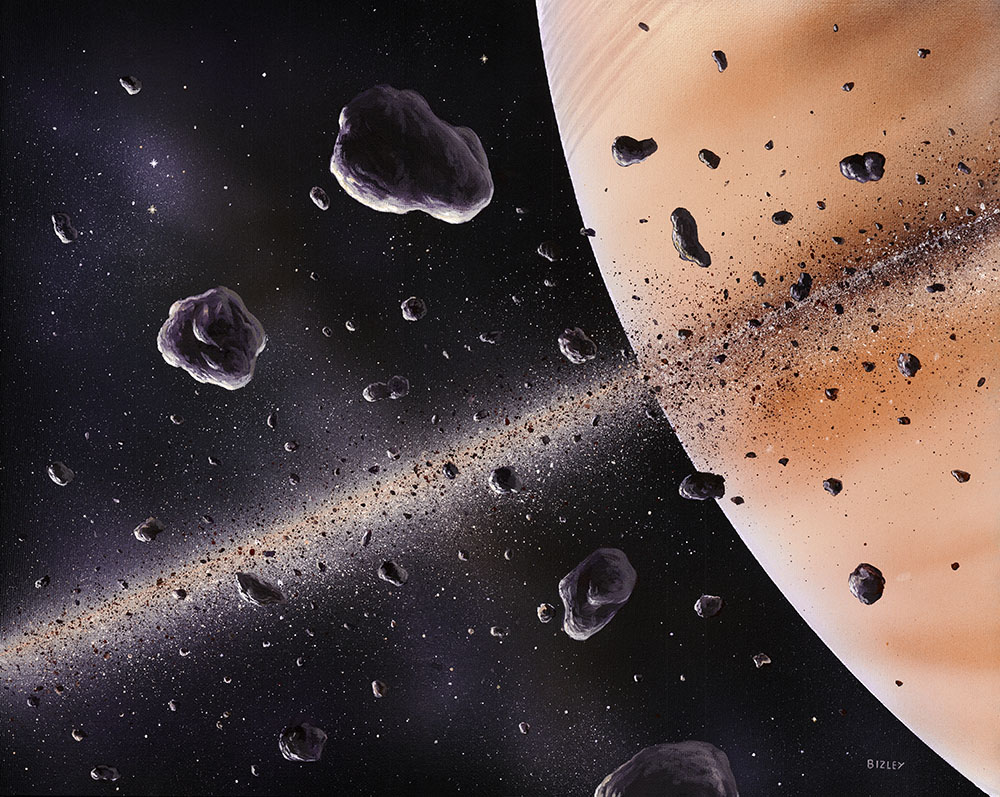 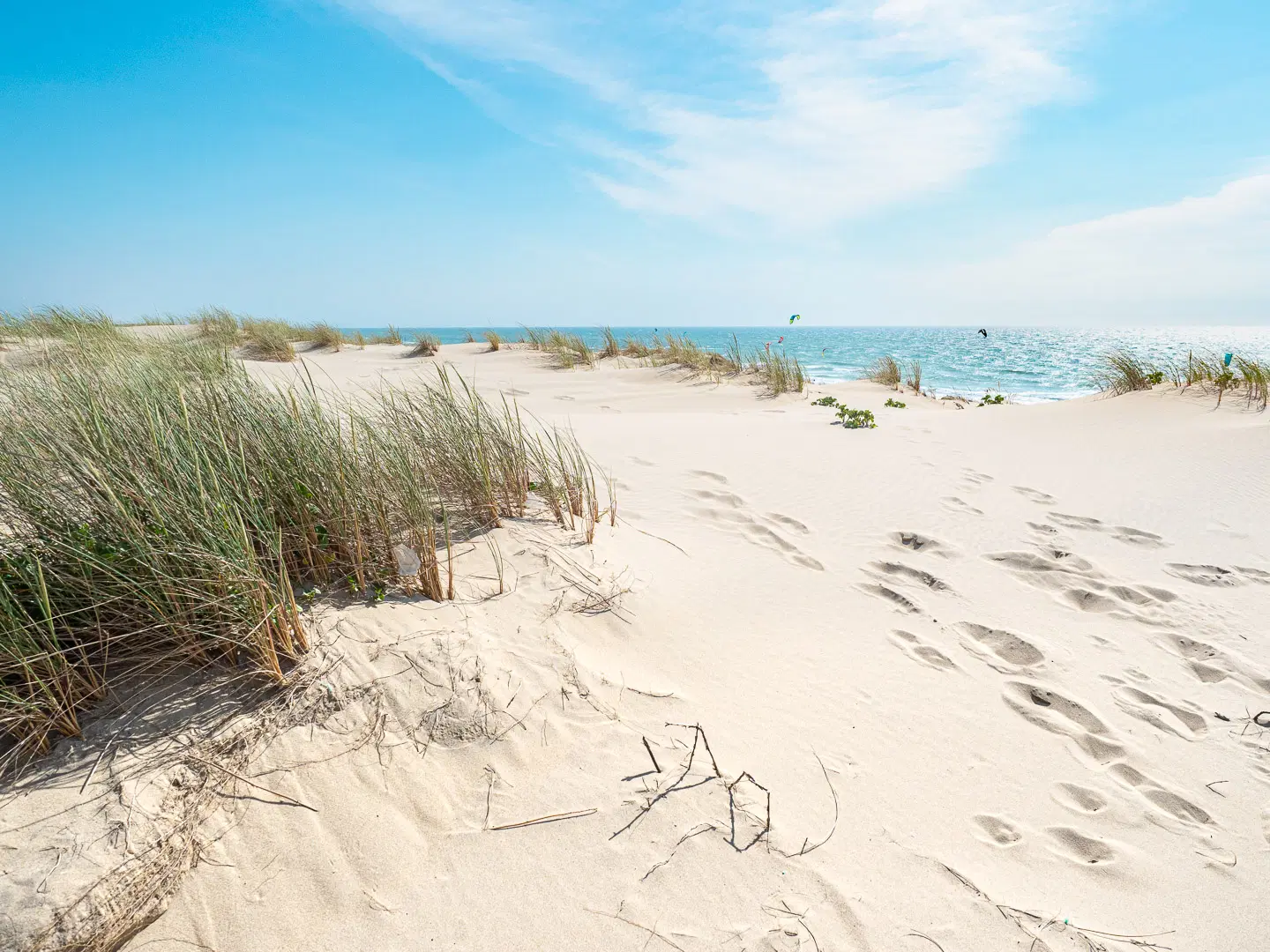 Les milieux granulaires
Collection de particules solides 

Taille > 100 mm

=> Systèmes non browniens 

Interaction de contact: friction solide, collisions inélastiques.
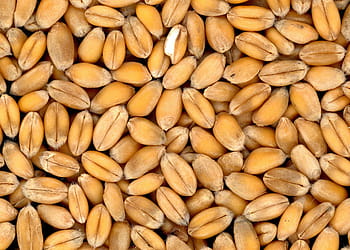 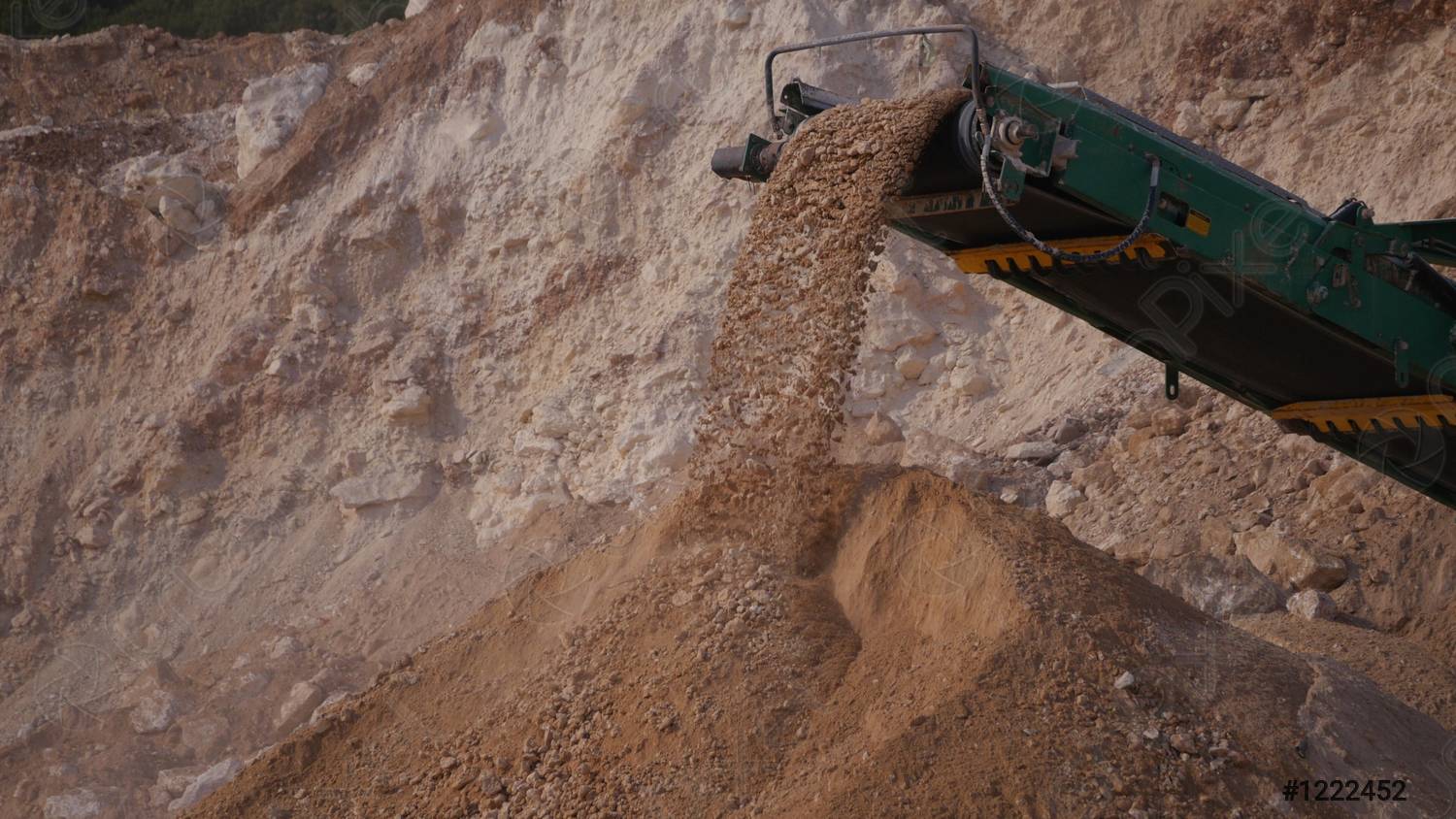 2
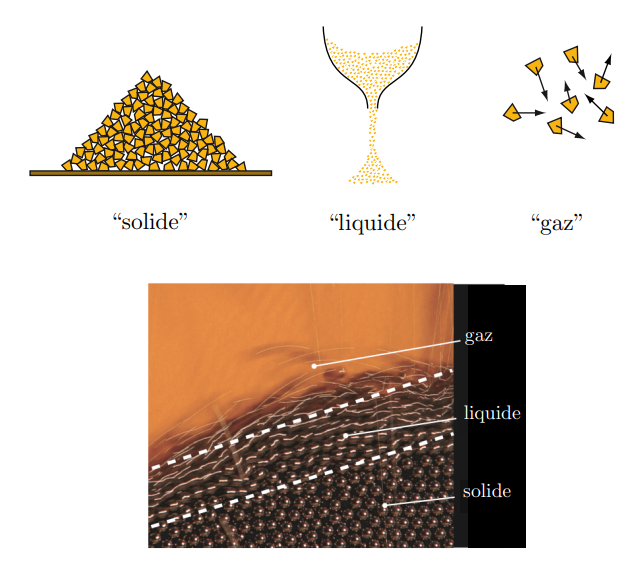 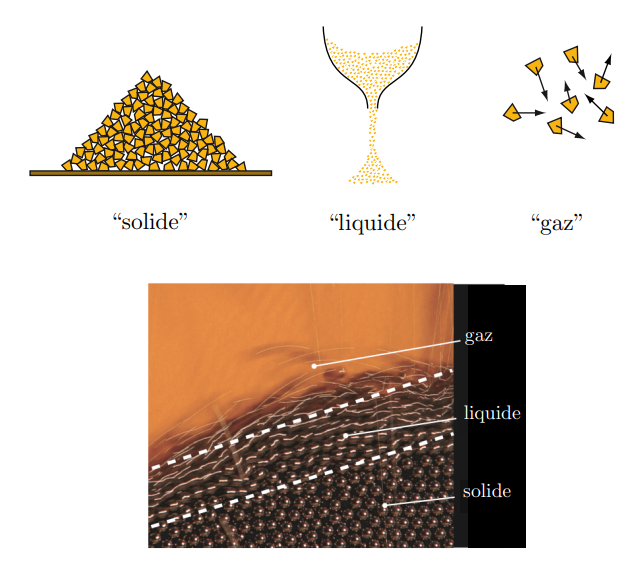 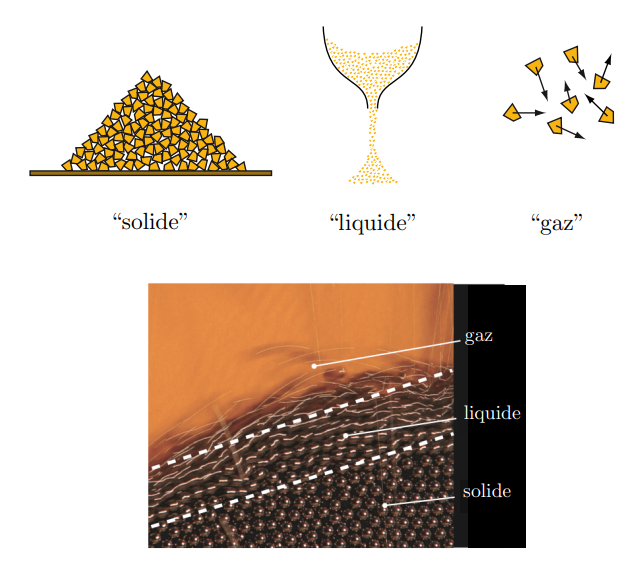 Les milieux granulaires
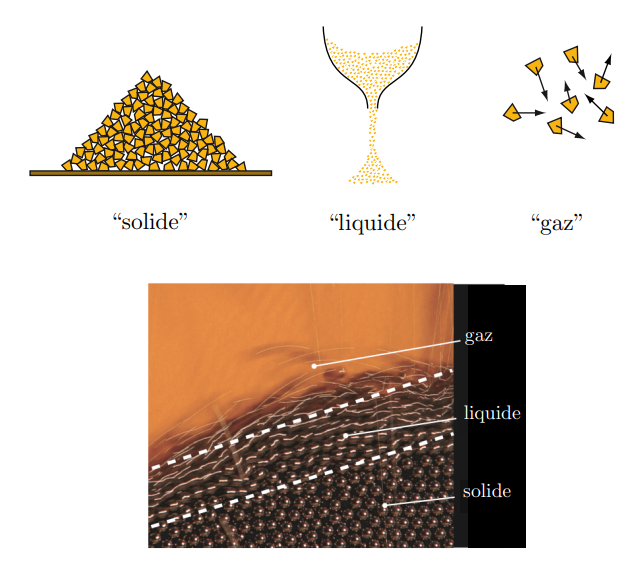 3 états: solide, liquide, gaz
‘’Écoulement sous gravité’’
(Forterre  et Pouliquen, 2009)
3
Les gaz granulaires
Expériences: Monocouche granulaire vibrée
(Olafsen et al, Phys. Rev. E 1998)
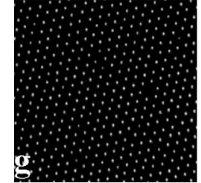 Analogie avec un gaz moléculaire: collisions binaires
Différence: Collisions dissipatives

Théorie cinétique des gaz granulaires inspirée des gaz moléculaires

       - Hypothèse: Distributions gaussiennes des composantes de vitesse
       (Jenkins et al, J. Fluid Mech 1983)

Expériences et simulations: 

       - déviations par rapport aux distributions gaussiennes   dans les systèmes granulaires vibrés.
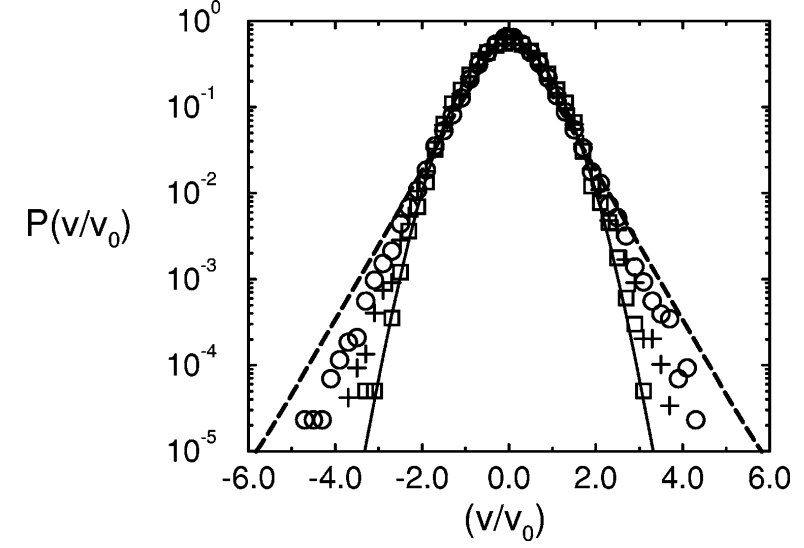 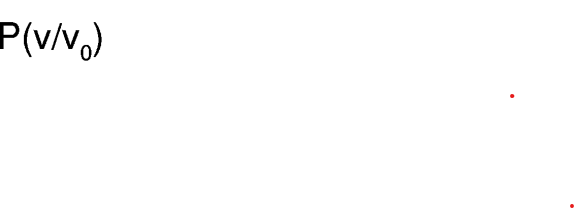 Exponentielle
Gaussienne
V: vitesse verticale
4
Plan
Description du dispositif expérimental: table soufflante qui permet de simuler un gaz granulaire bidimensionnel

Etude des distributions de vitesses en fonction de la fraction surfacique et de l’injection de l’énergie

Etude de la température granulaire en fonction de la fraction surfacique et de l’injection de l’énergie

Discussion et conclusion
5
Dispositif expérimental: la table soufflante
Schéma de la table
Rôle : Permet de simuler un gaz granulaire 2D (en microgravité)
Fonctionnement: 

Ecoulement d’air à travers une plaque poreuse en bronze fritté (40cm x 40cm): Vitesse de sortie contrôlée par un variateur de tension V

Particules: disques de diamètre d=18mm, flottant sur la plaque poreuse
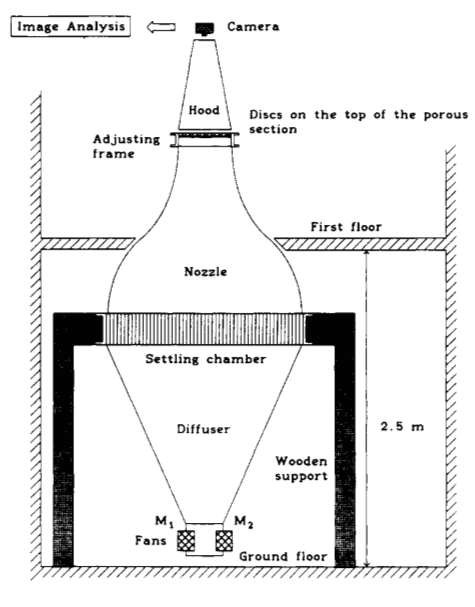 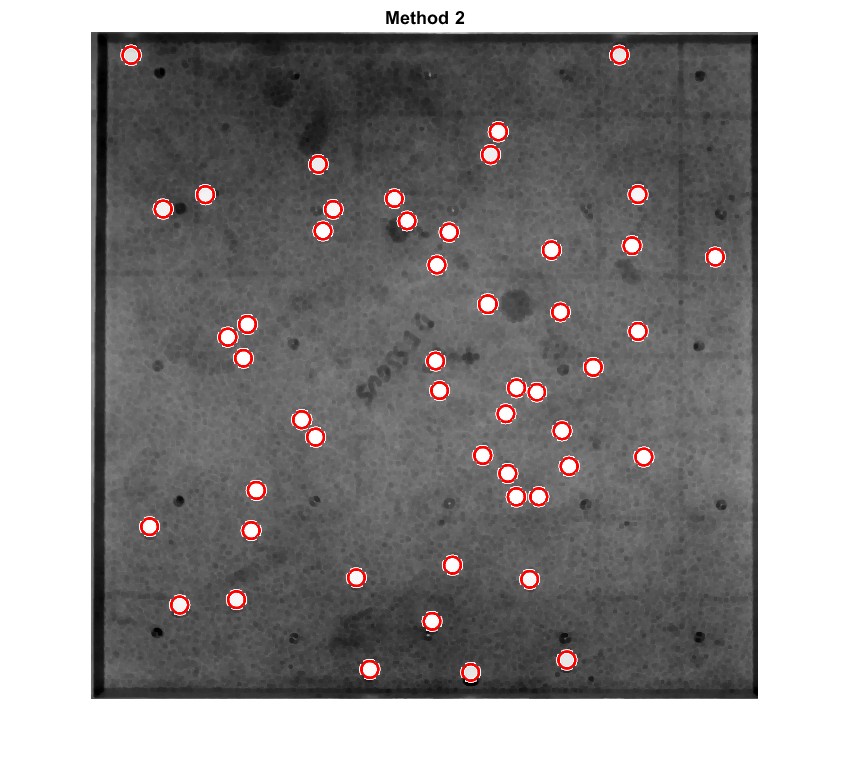 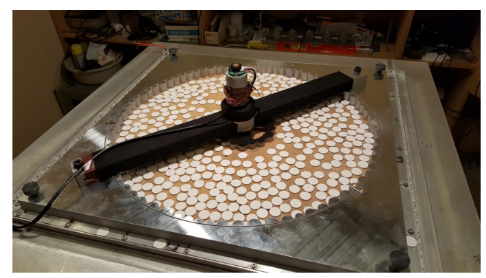 (Lemaitre et al, J. Phys. D: Appl. Phys 1990)
6
Exemples d’expériences pour différentes concentrations pour une même injection d’énergie
7
Distributions statistiques des vitesses
Deux régimes sont observés:
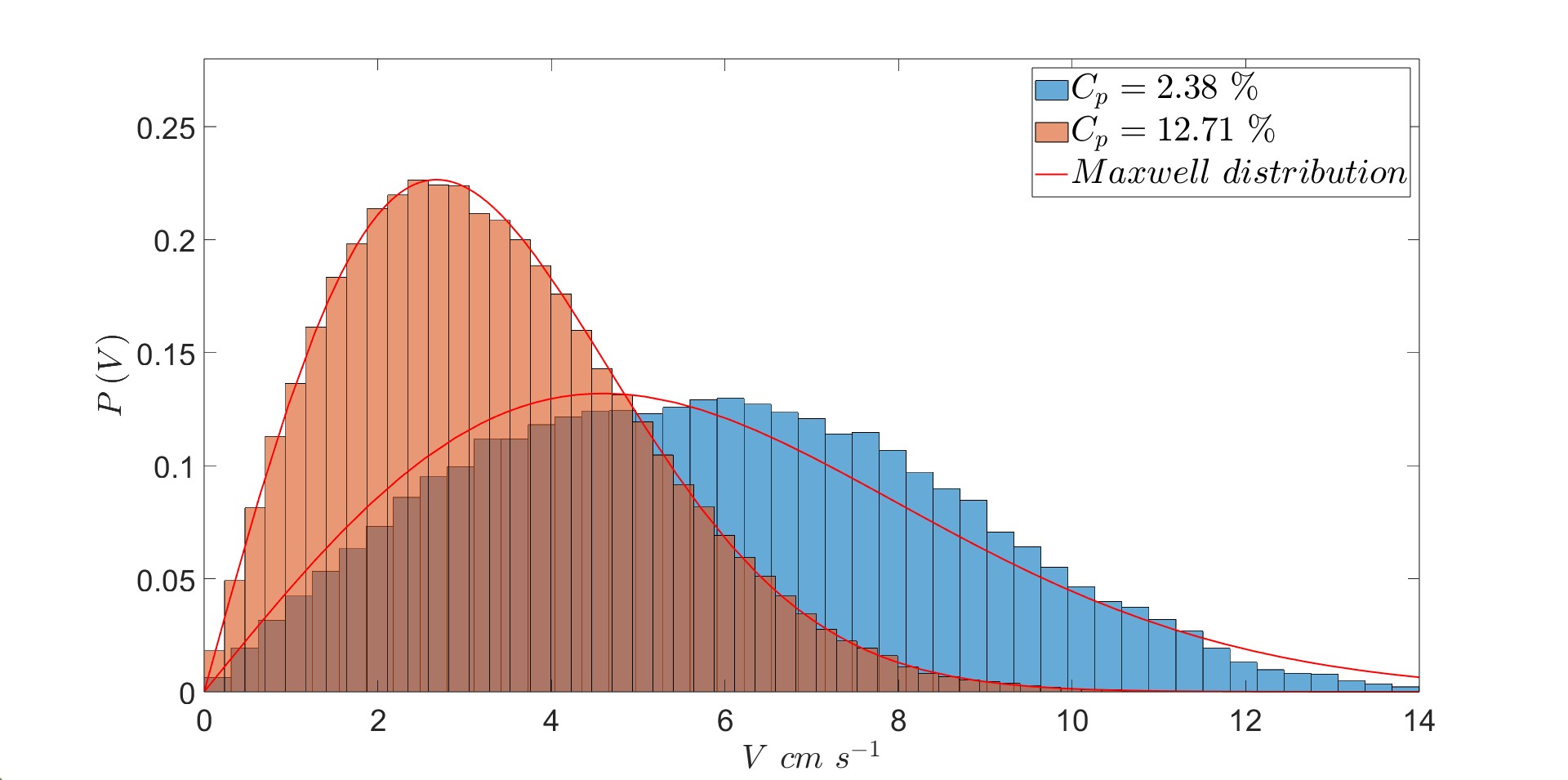 8
Distributions statistiques des vitesses
Distributions  des deux composantes Vx et Vy  pour 𝑪𝒑 = 2.38% et 𝑪𝒑 =12,71% 
(V=190 V)
Ajustement des composantes (𝑽𝒙 et 𝑽y) avec la loi normale généralisée
Vy
Vx
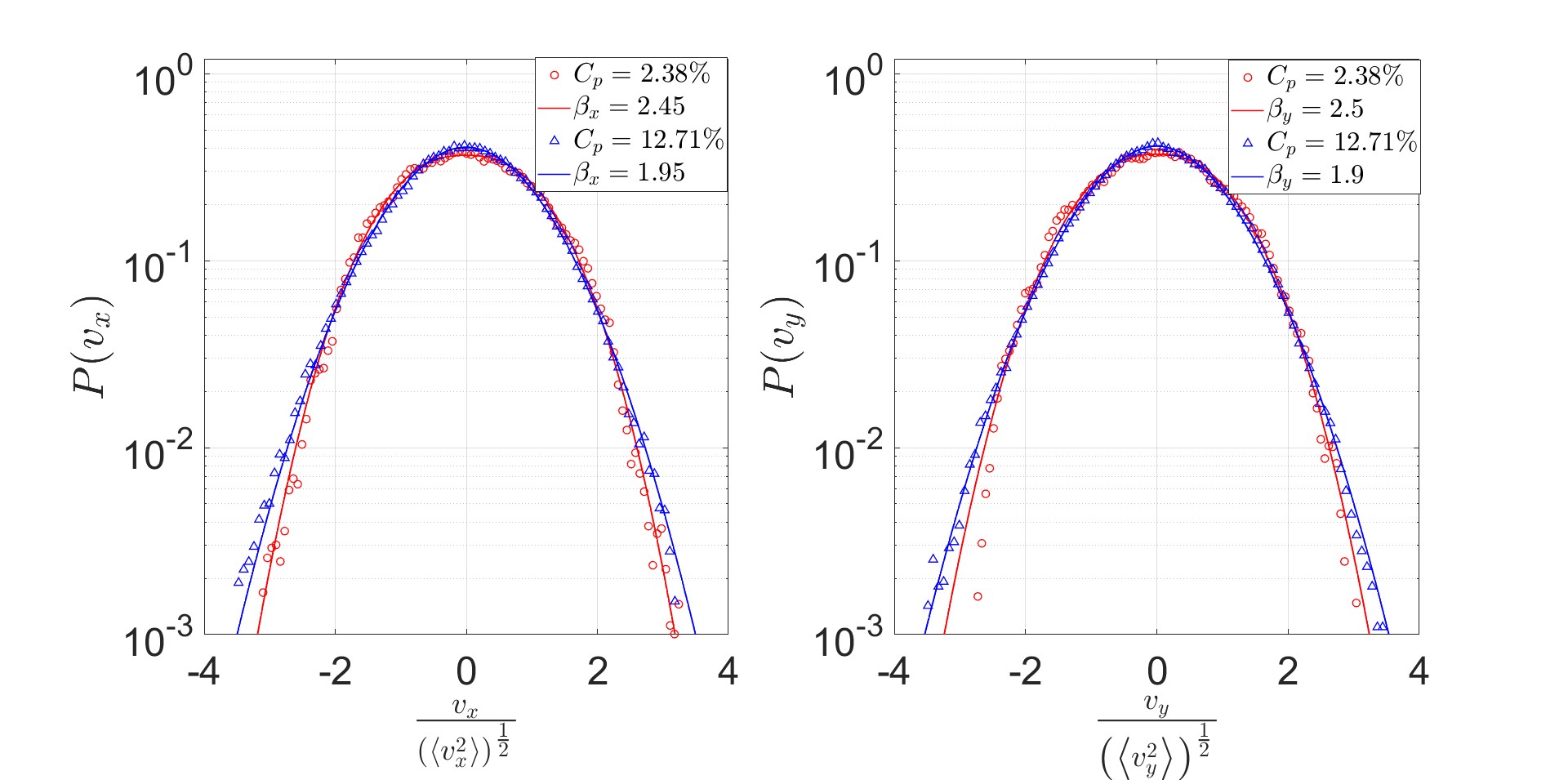 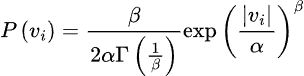 On cherche  𝜷 qui ajuste le mieux les résultats expérimentaux
9
Exposants bx et by
𝜷𝒙 et 𝜷𝒚 en fonction de 𝑪𝒑 (d= 18 mm et V=190 V)
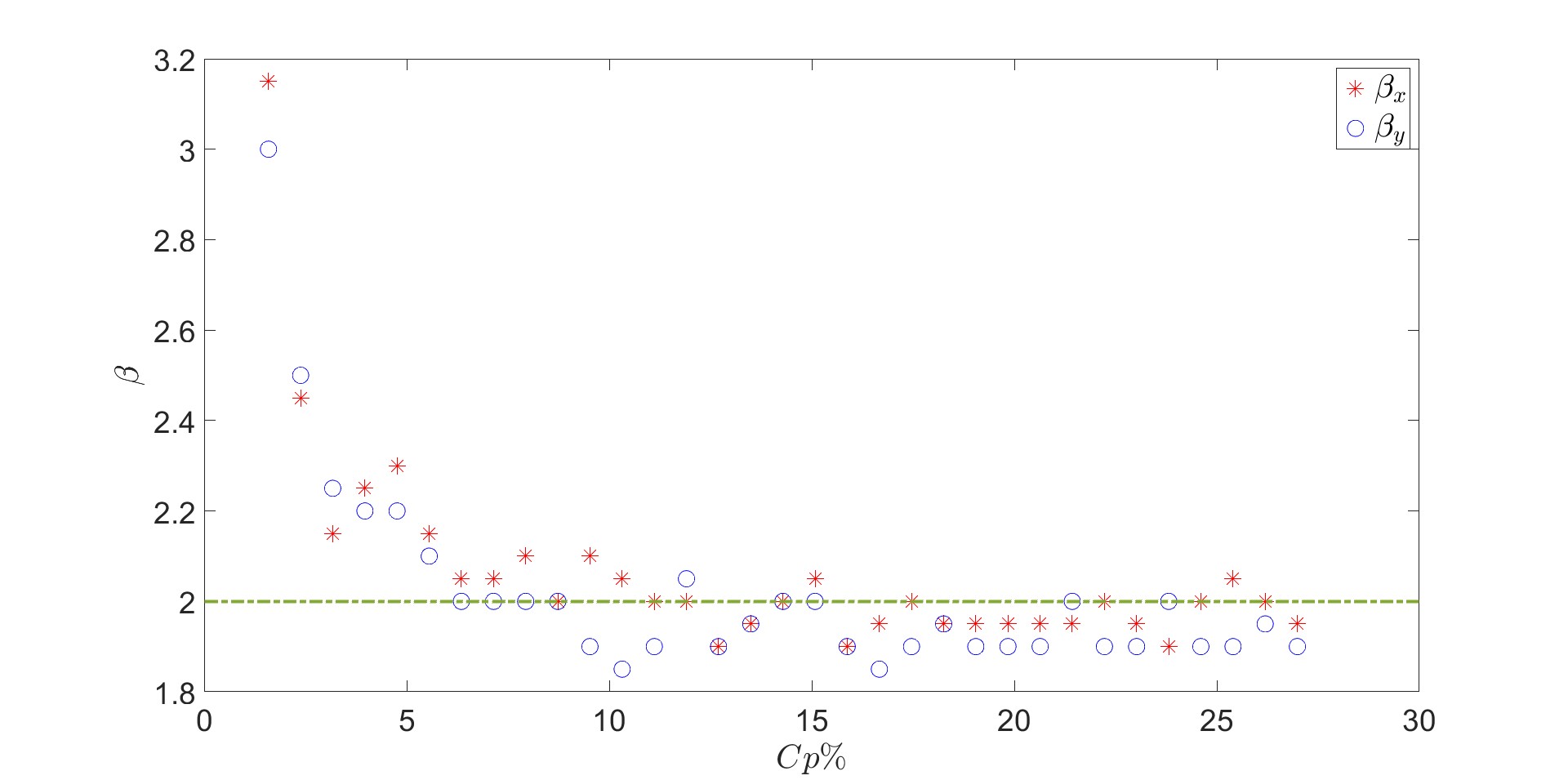 -Régime grande concentration ( 𝑪𝒑 > 5%):
𝜷𝒙=𝜷𝒚=2 ± 0.15

-Régime petite concentration ( 𝑪𝒑 < 5%):  𝜷𝒙= 𝜷𝒚 
𝜷𝒙 et  𝜷𝒚 ↑ quand 𝑪𝒑 ↓
10
Statistiques des collisions
Proportion des collisions avec les parois (V=190 V)
Le libre parcours moyen
 (V=190 V)
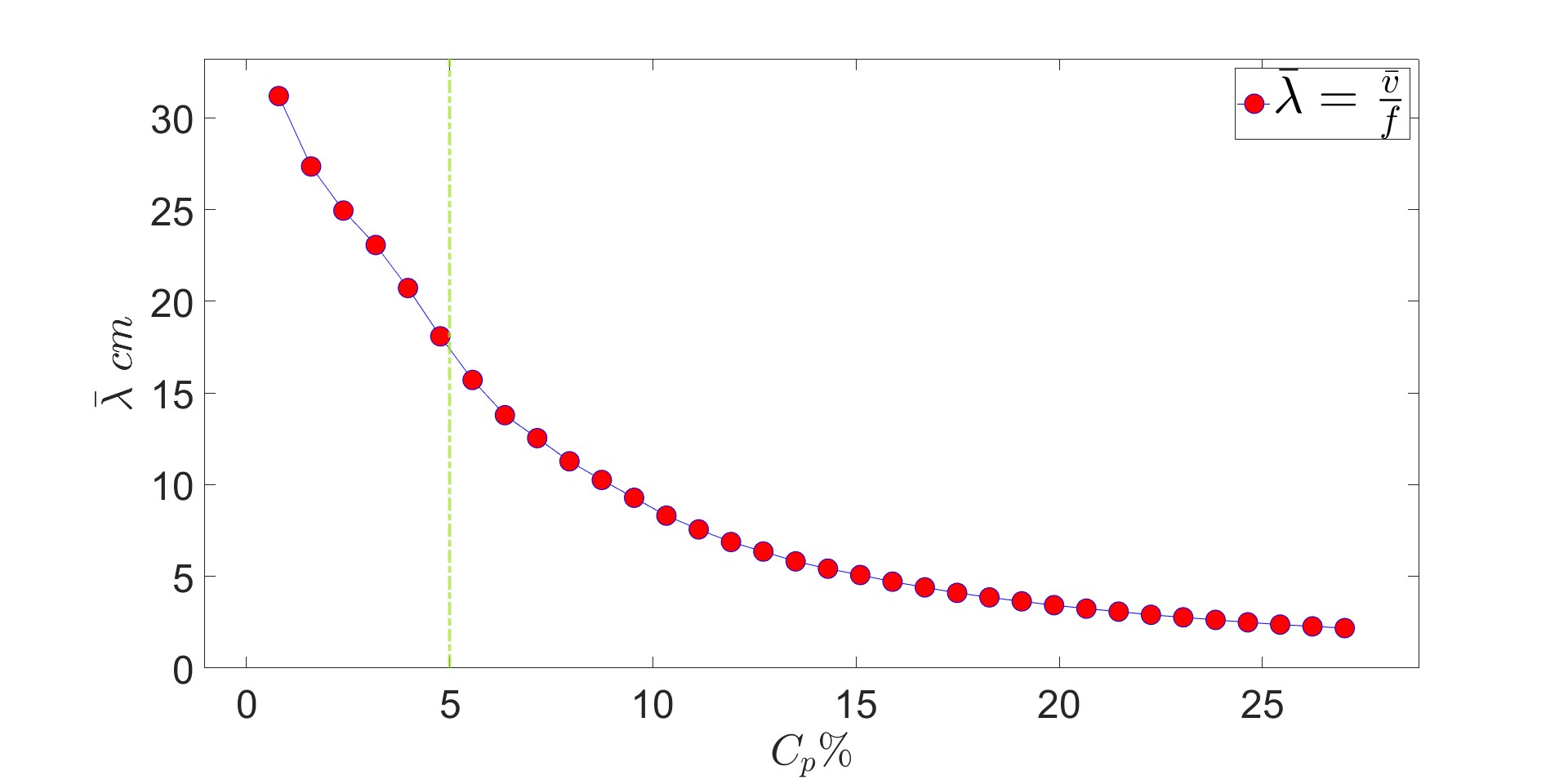 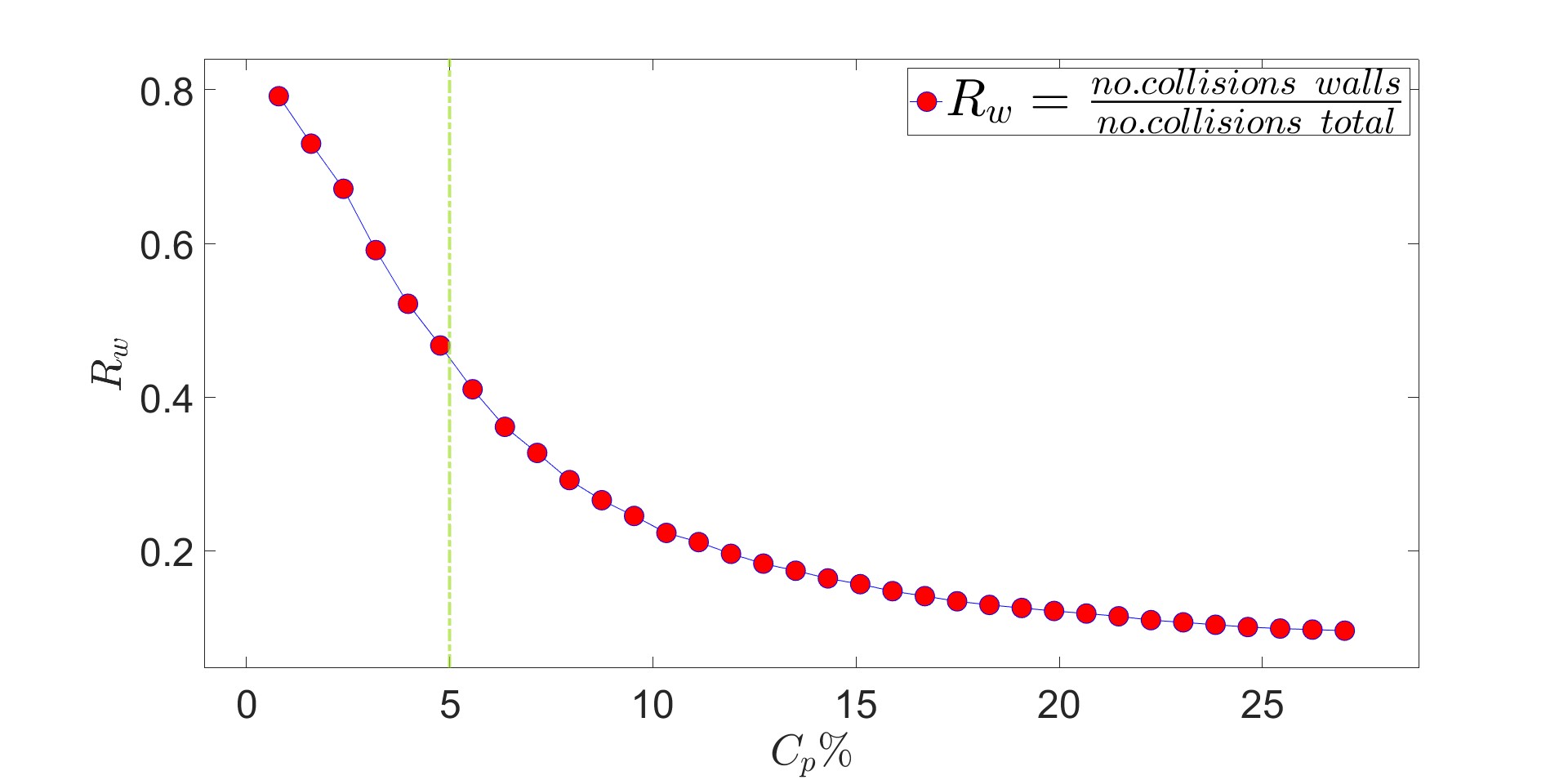 11
Coefficients de restitution moyens
Le coefficient de restitution
Le coefficient de restitution
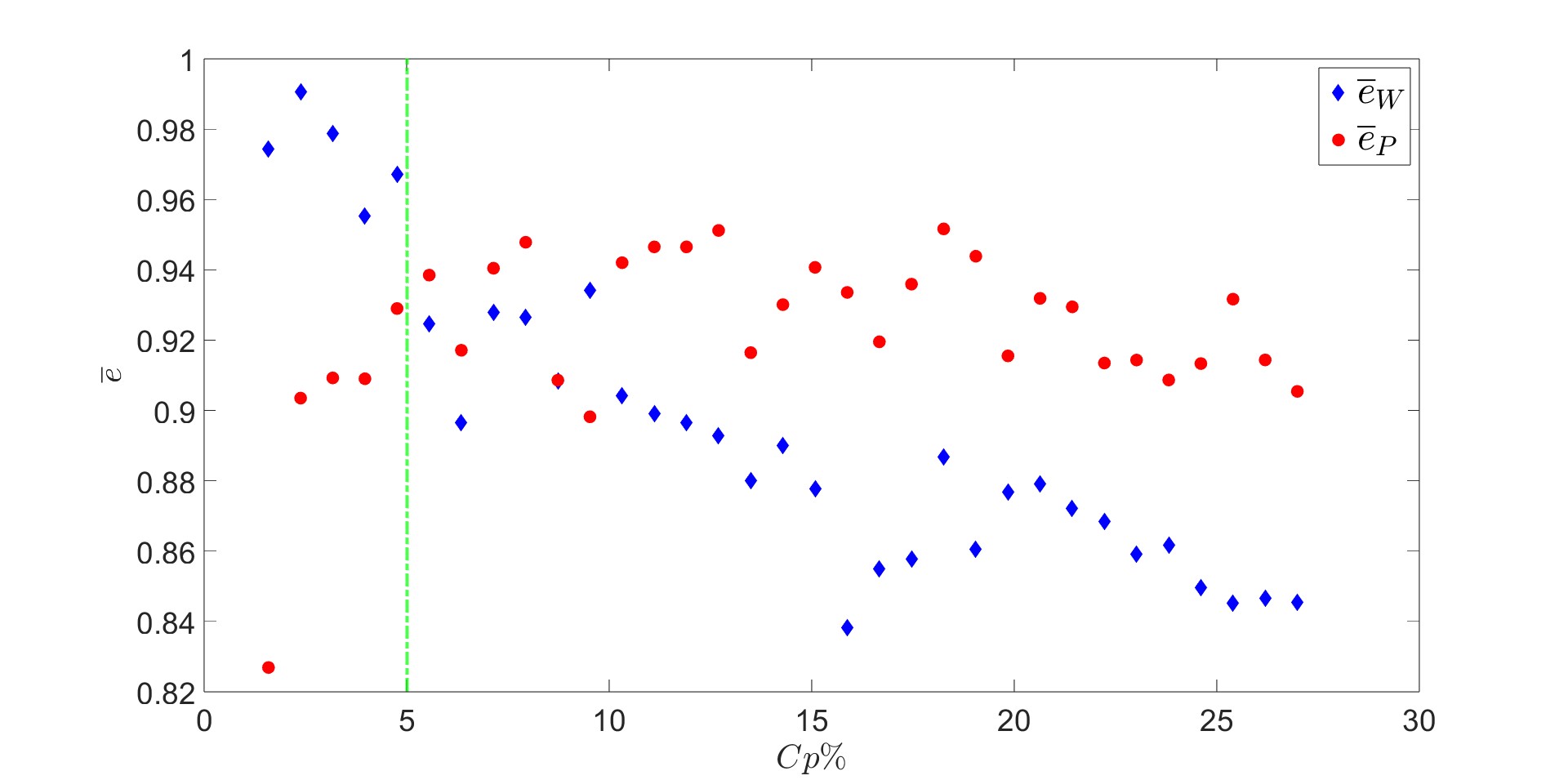 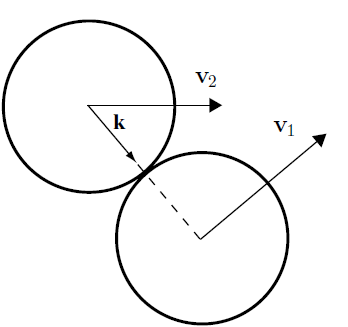 15
La température granulaire: l’influence de l’écoulement
𝑇𝑔 en fonction de V 
(Cp=2%, 10% et 20%)
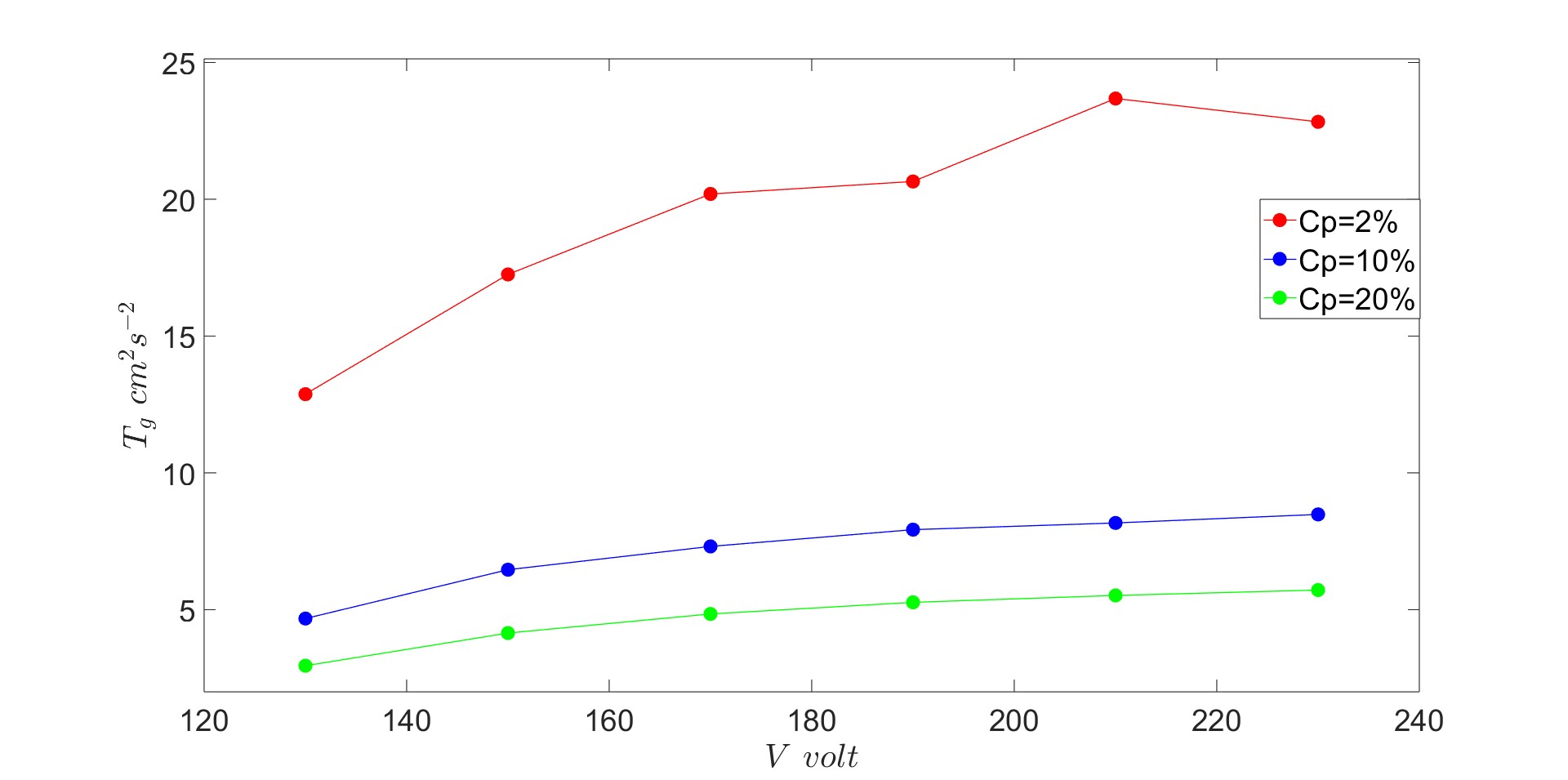 L’effet de l’injection de l’énergie:

l’injection d’énergie ↑   𝑻𝒈 ↑
13
La température granulaire: Influence de la fraction surfacique
𝑇𝑔 en fonction de 𝑪𝒑 (V=190 V)
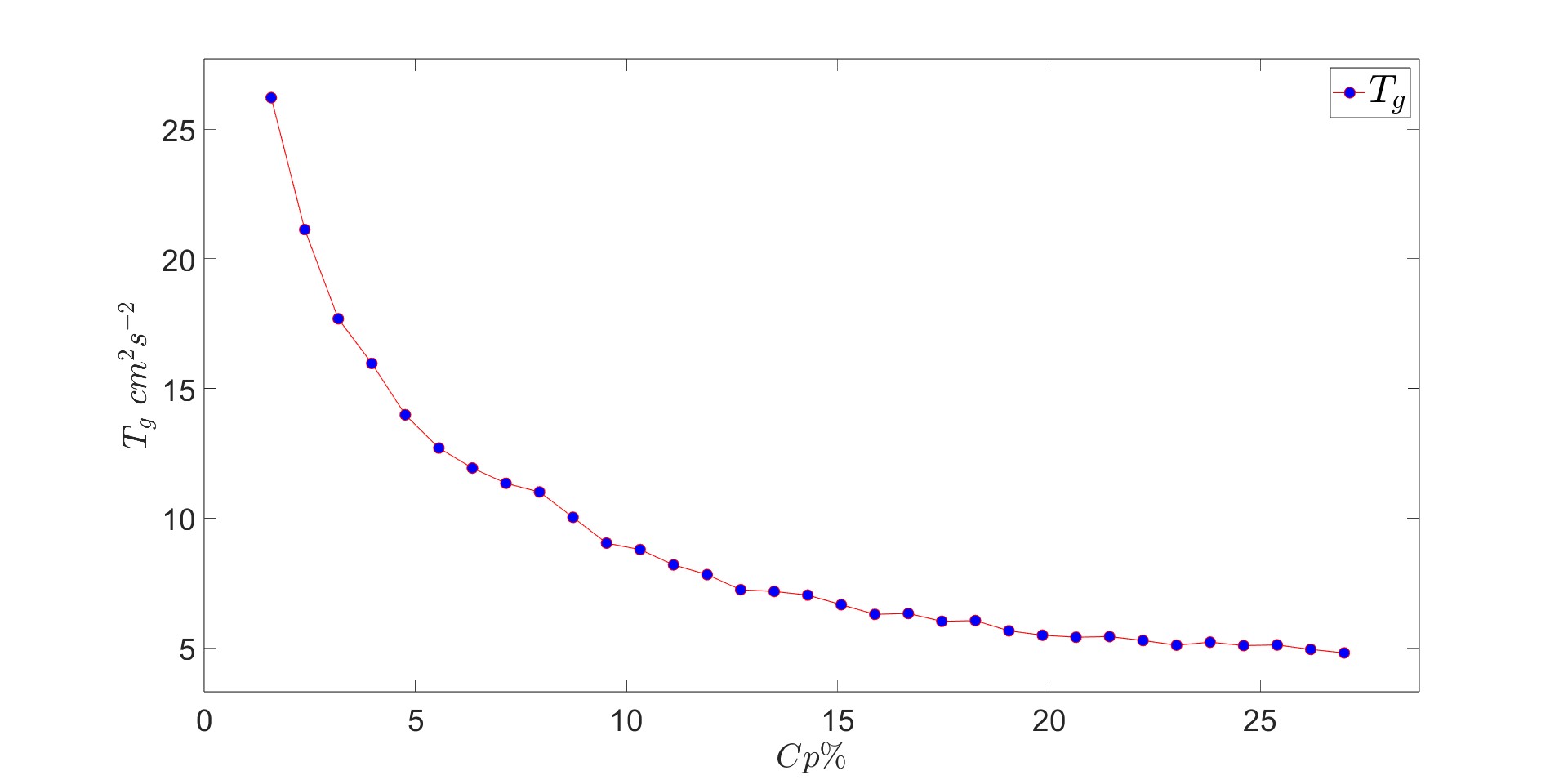 14
Conclusion
15
Perspectives
16
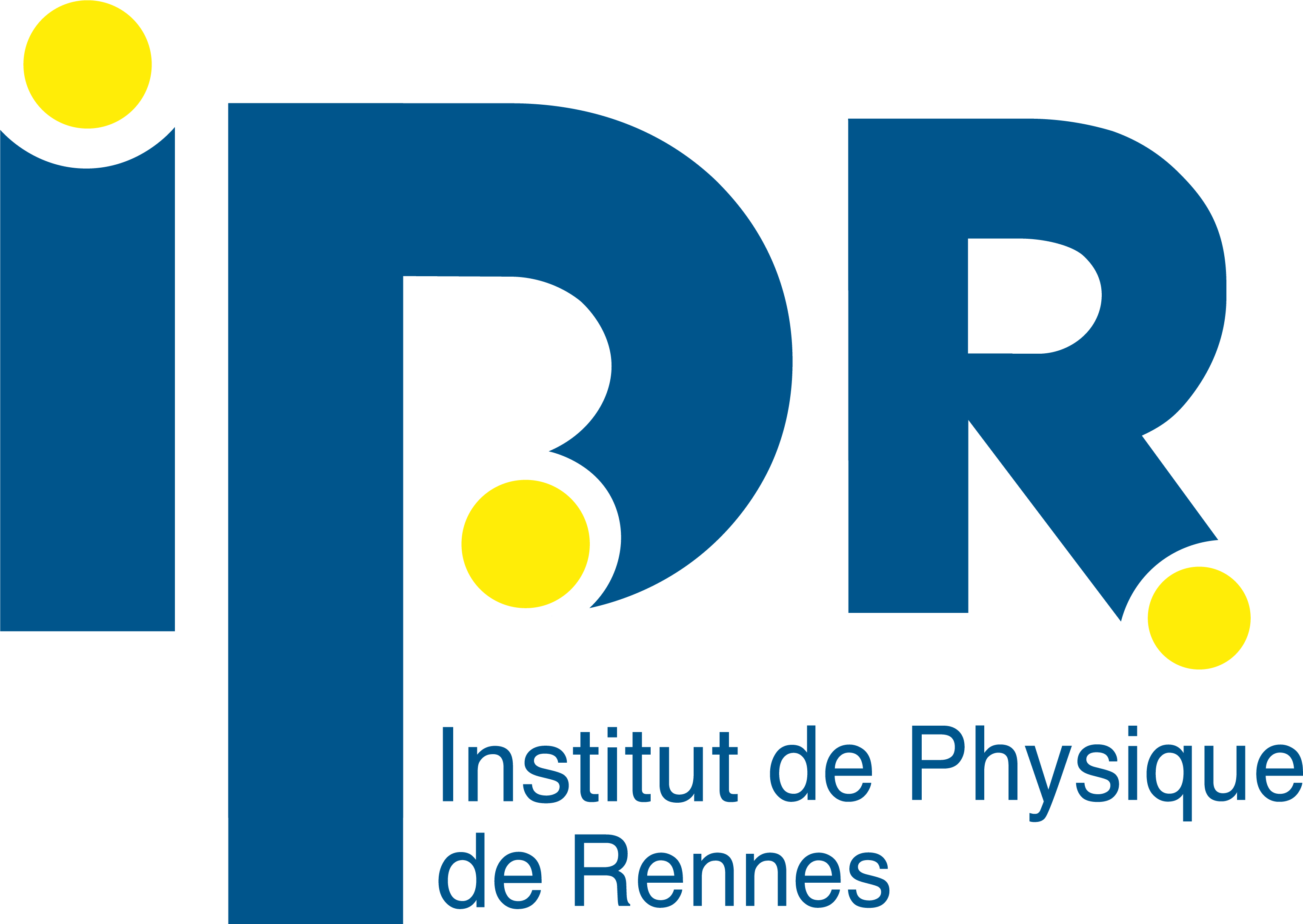 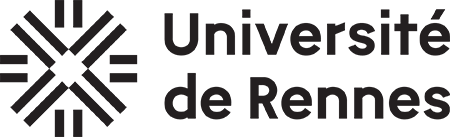 Merci de votre attention
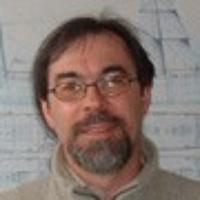 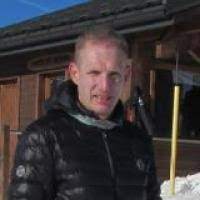 Dr R.DELANNAY
Dr A.VALANCE
17